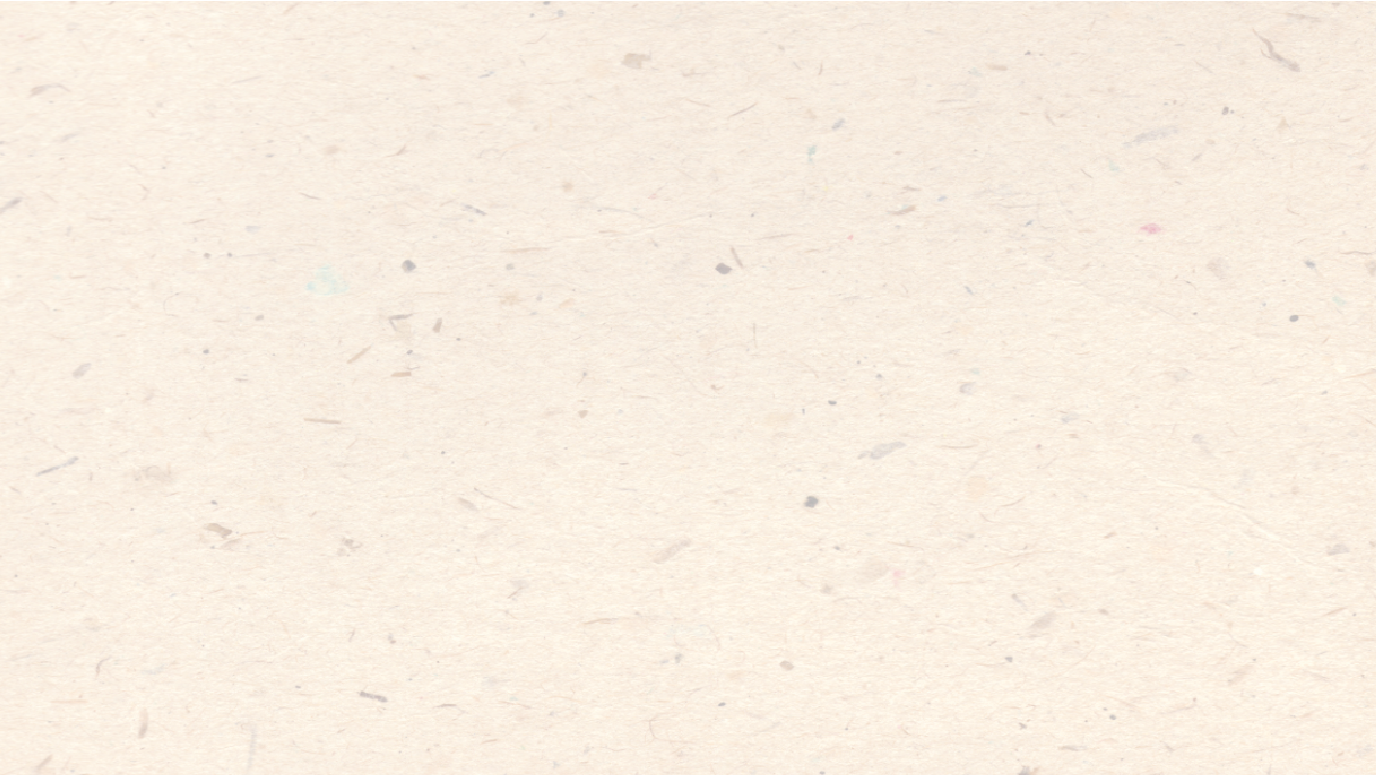 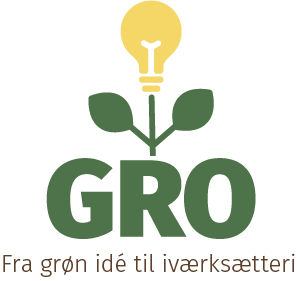 SKRIV GRUPPENS NAVN HER:
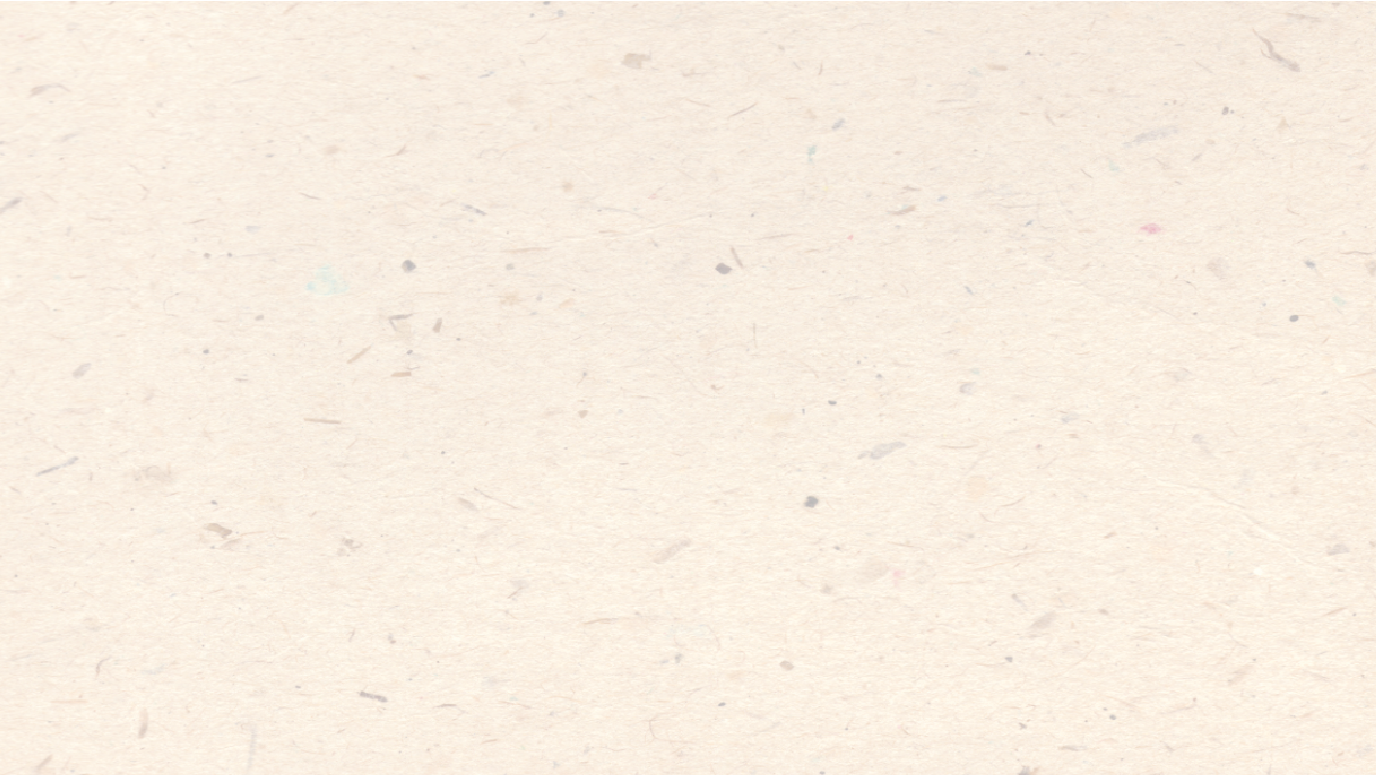 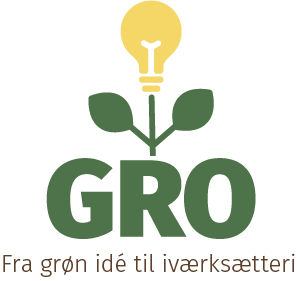 VORES PRODUKT/SERVICE:
Skriv her…
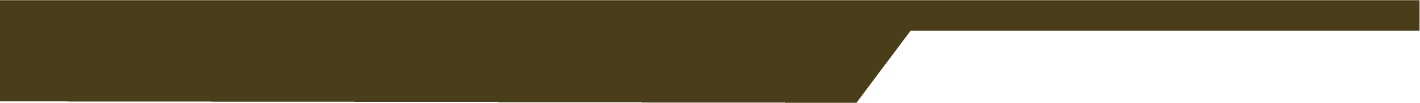 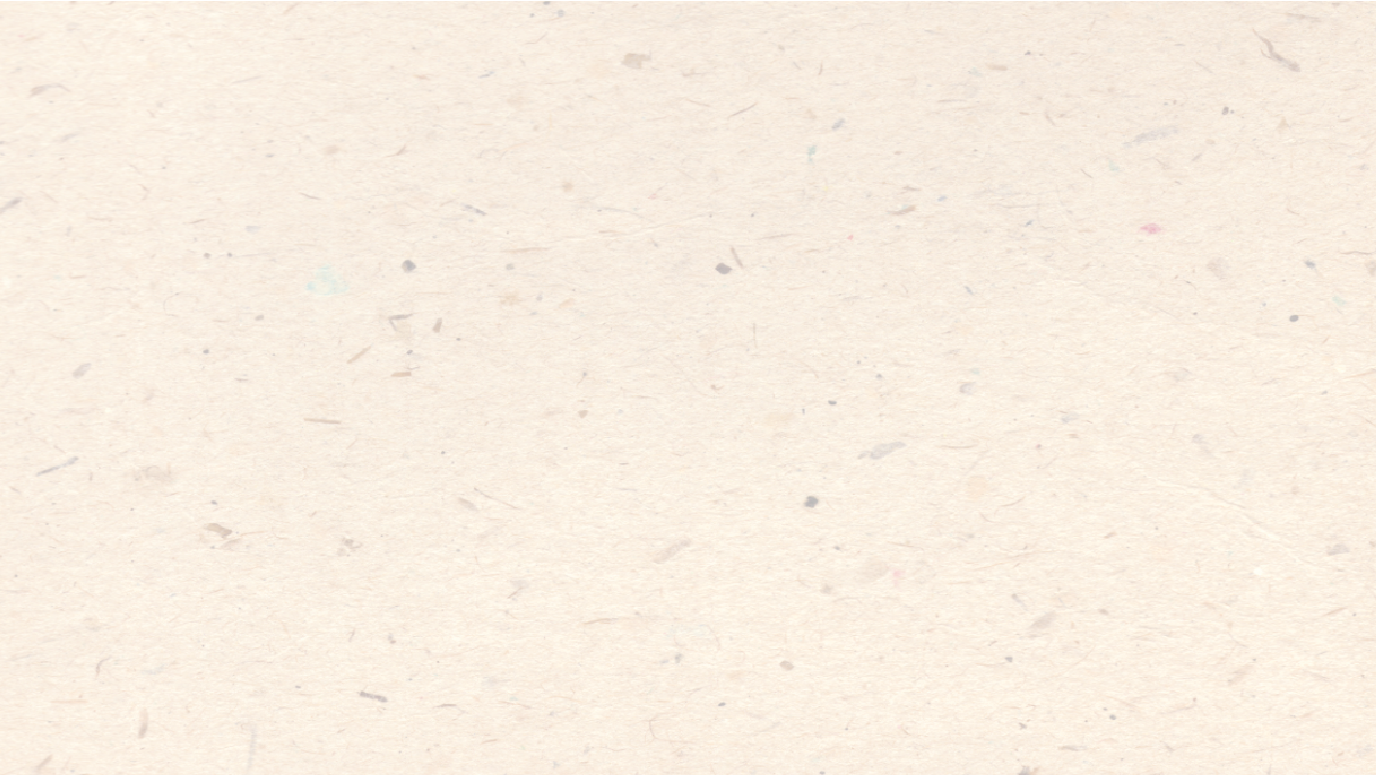 OPGAVE 1: PROBLEMET
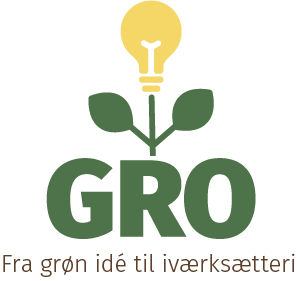 Liste med kundens top 3 udfordringer:
 
… 
… 
…
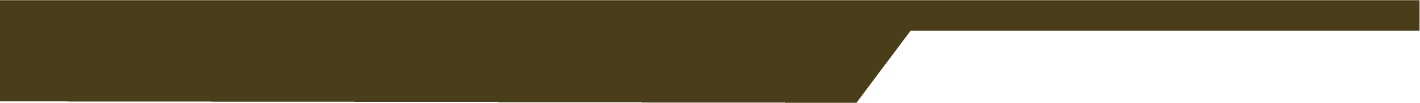 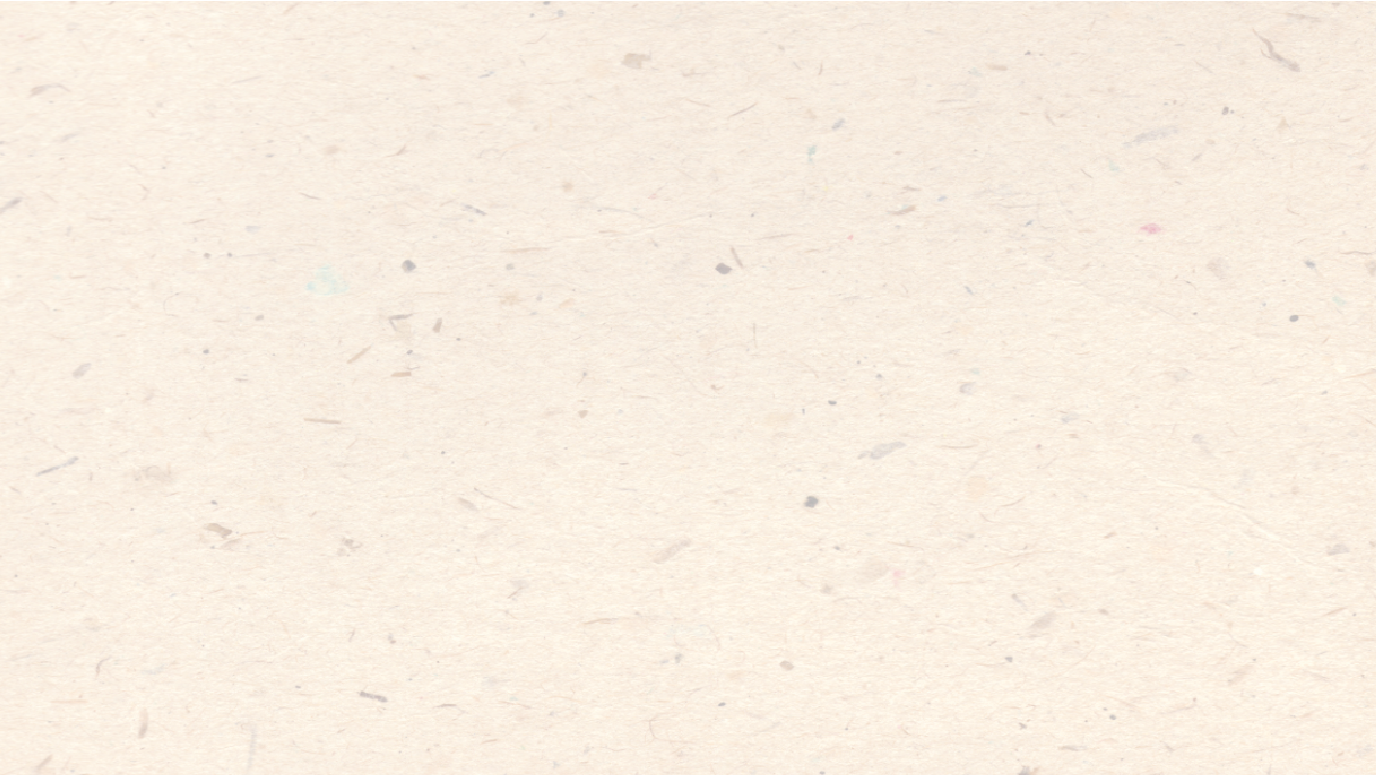 OPGAVE 2: DESK RESEARCH
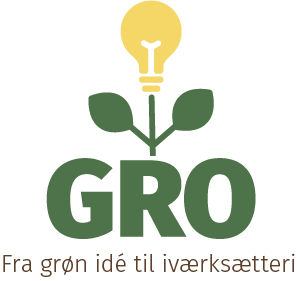 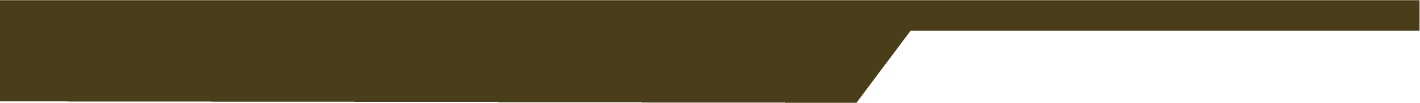 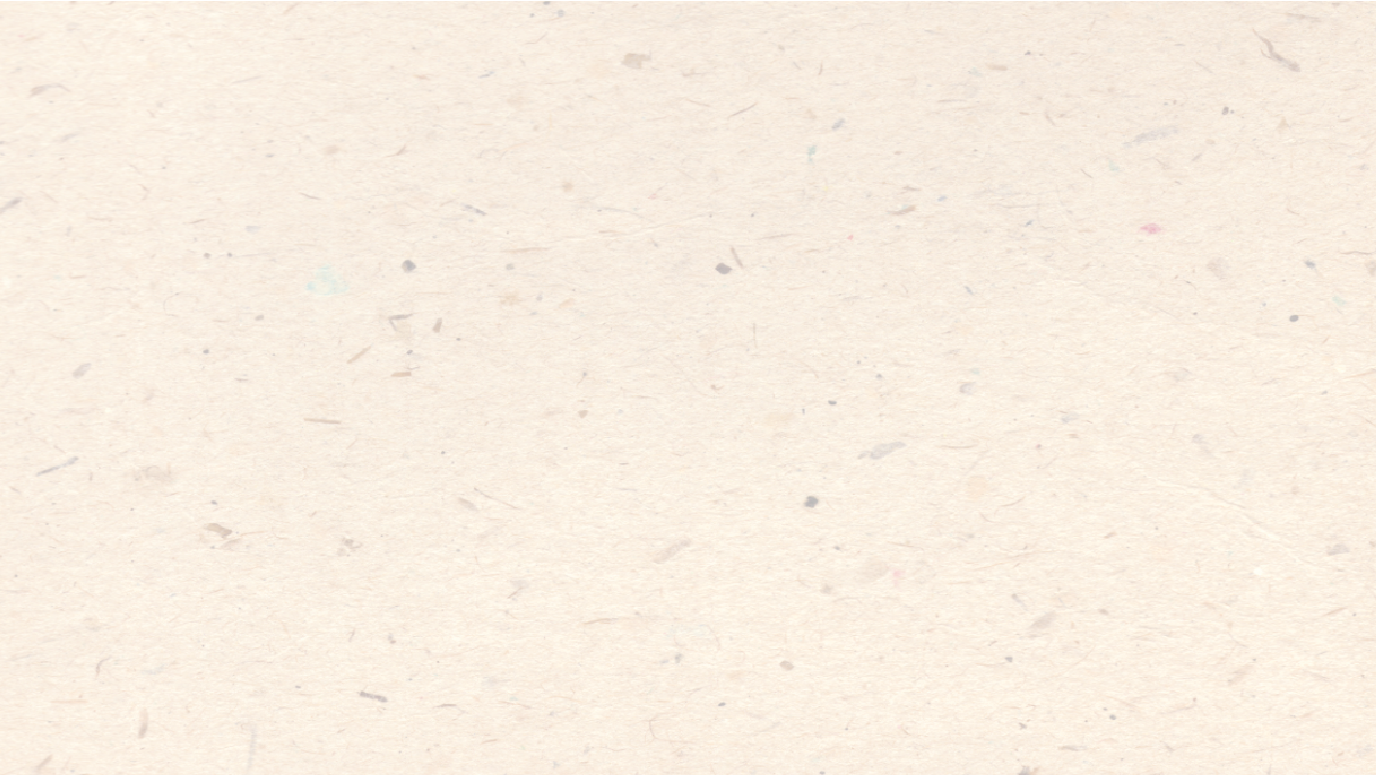 OPGAVE 3: KUNDER
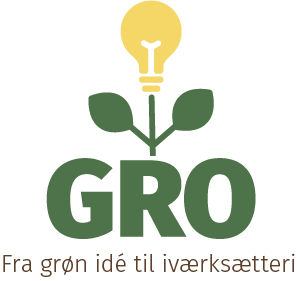 Kunde 1
Kunde 2
Kunde 3
Navn: … Kort beskrivelse:
Landmand… 
………
…
Navn: … Kort beskrivelse:
Kunde…
………
…
Navn: … Kort beskrivelse:
Læge………
……
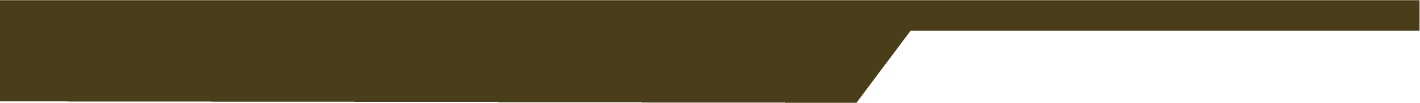 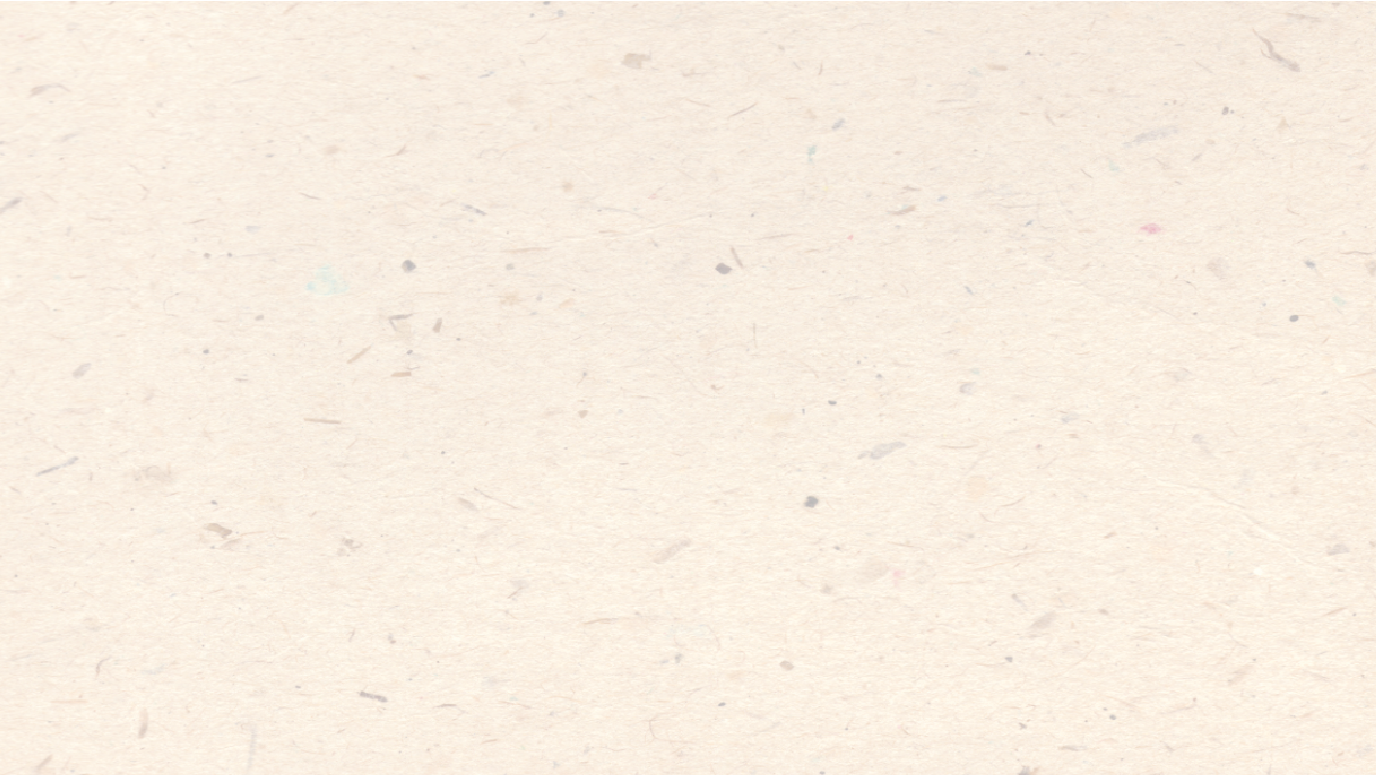 OPGAVE 3: KUNDER
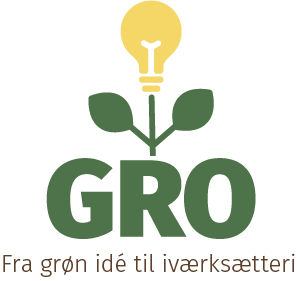 Kunder i Minerva-modellen
Moderne
Træk kunderne ind på modellen:
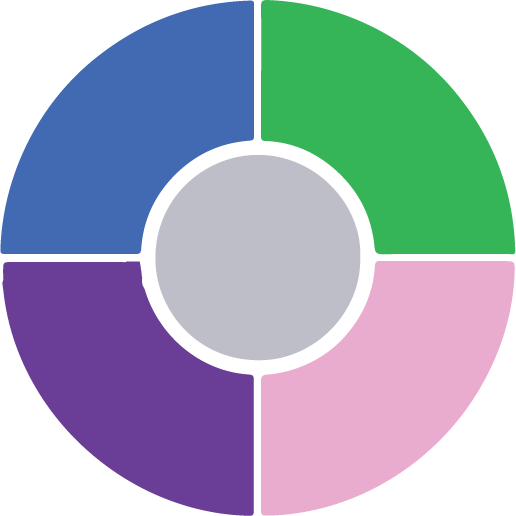 Kunde 1
Kunde 2
Kunde 3
Materialistisk
Idealistisk
Traditionel
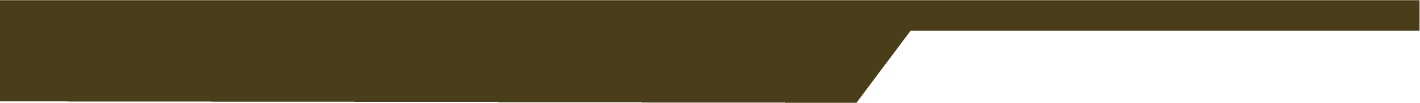 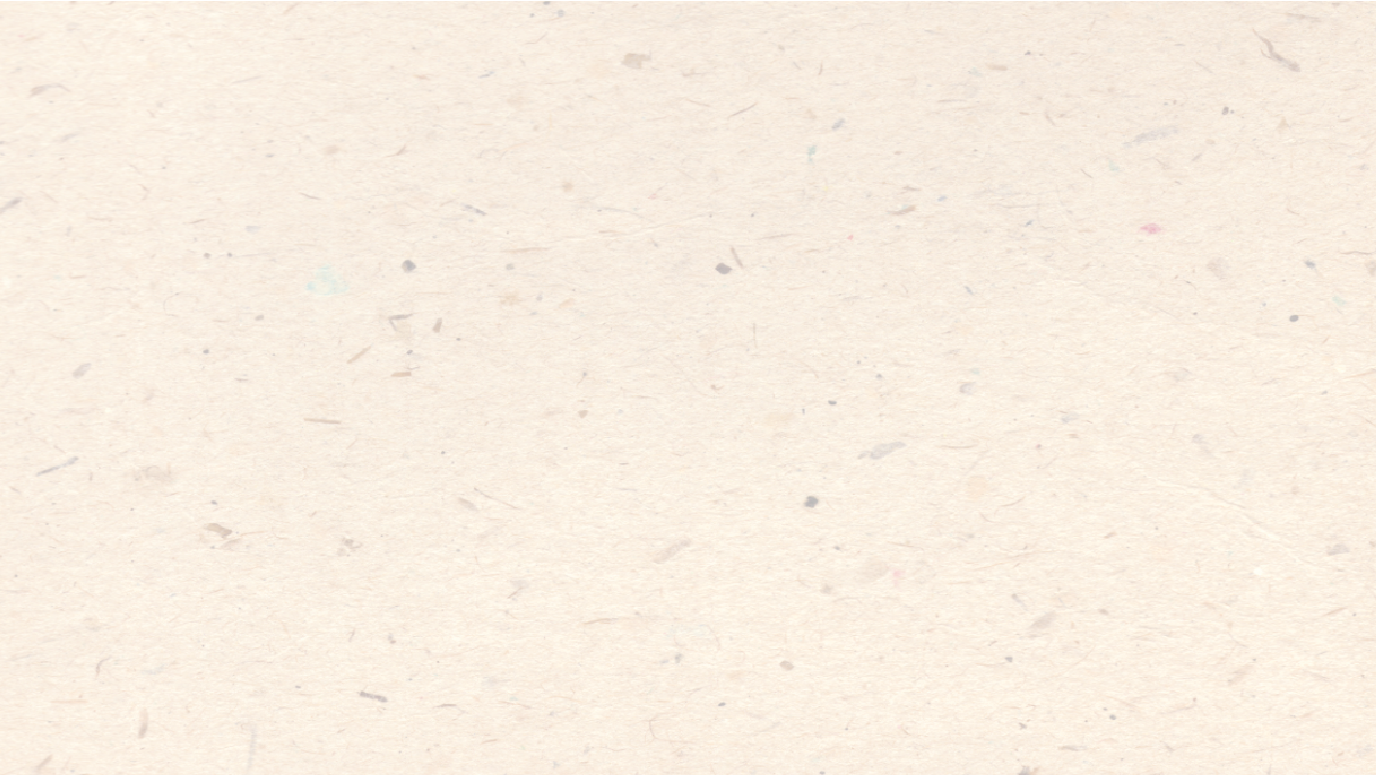 OPGAVE 4: VÆRDI
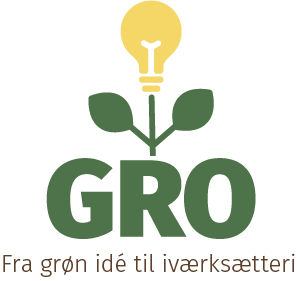 Tegning 2:
Tegning 3:
Tegning 1:
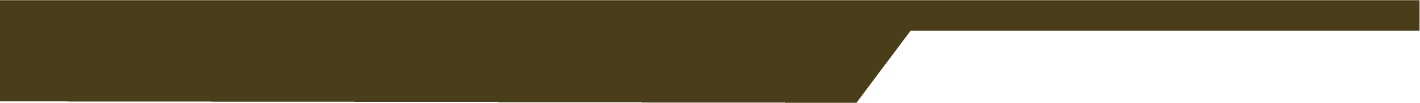 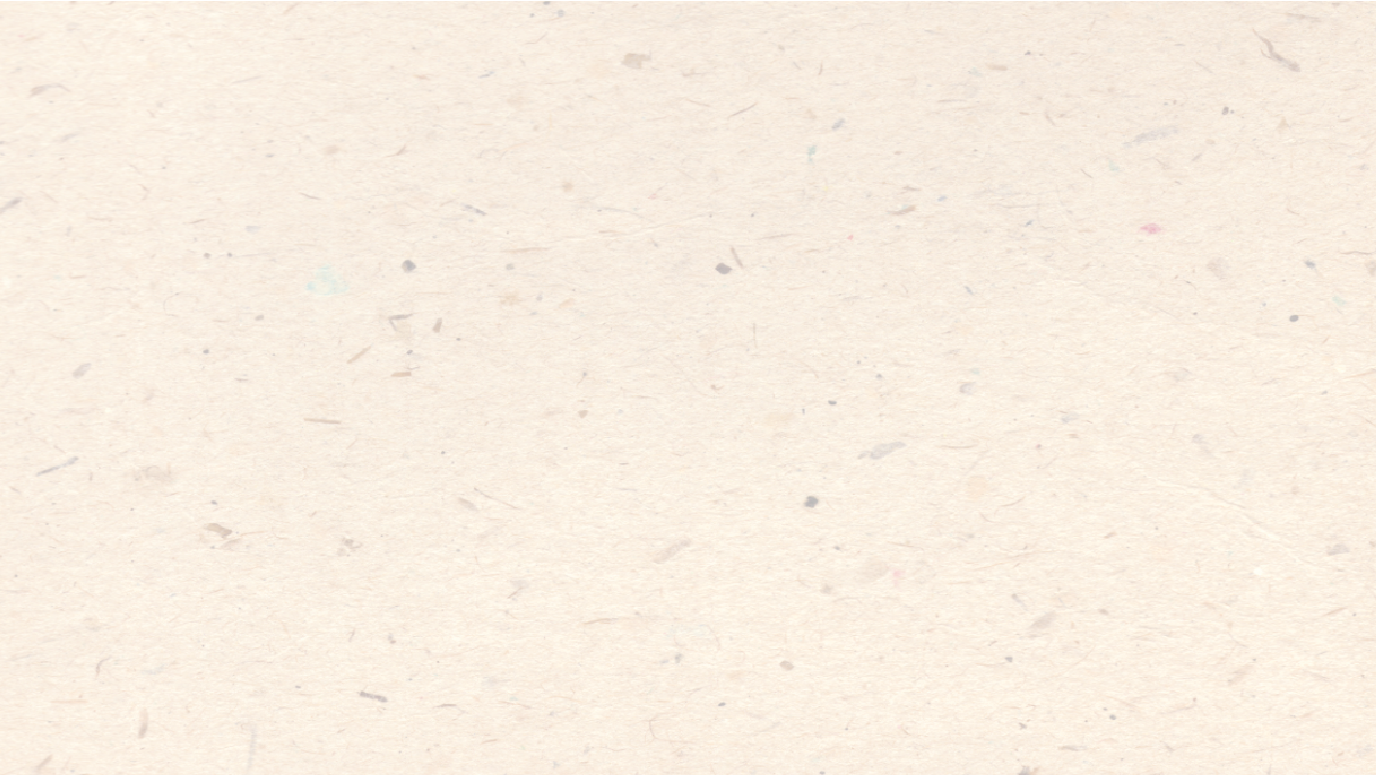 OPGAVE 5: PROTOTYPE
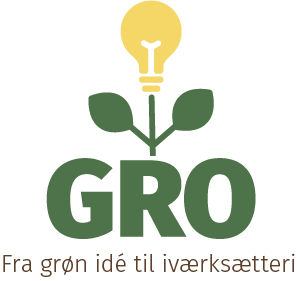 Indsæt en side mere, hvis I har flere billeder.
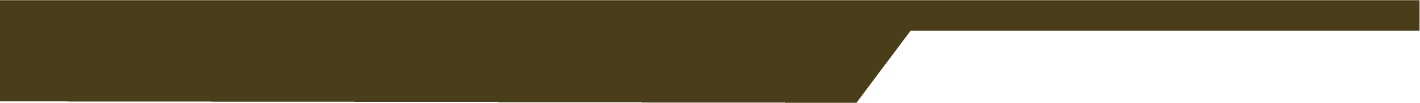 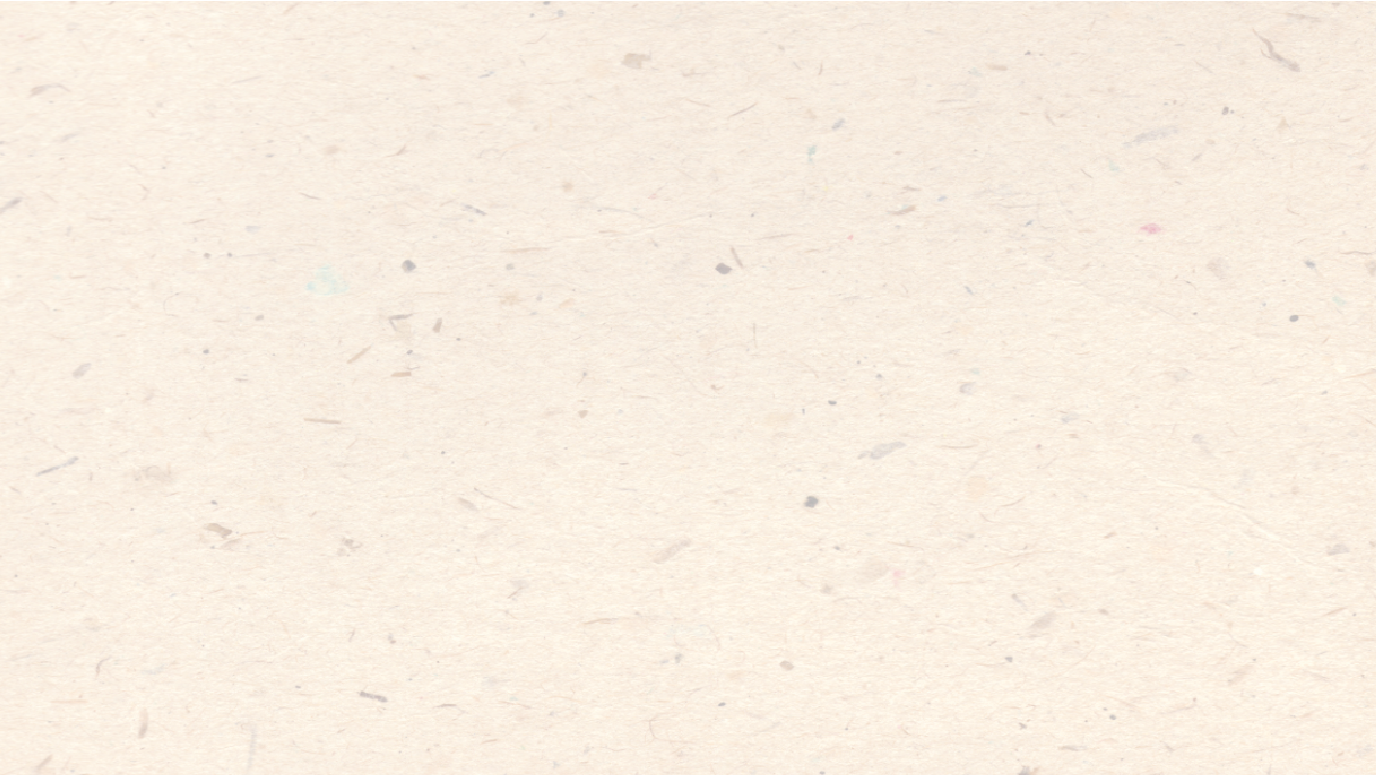 OPGAVE 6: DEN GRØNNE FORDEL
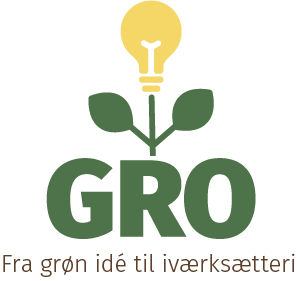 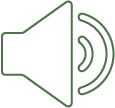 Indsæt eller afspil jeres lyd her
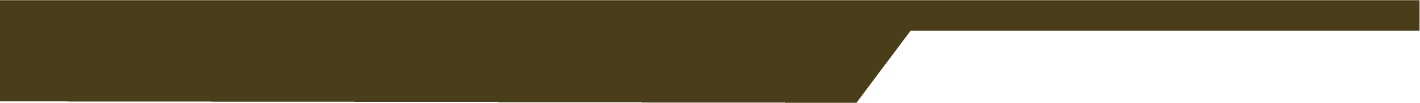 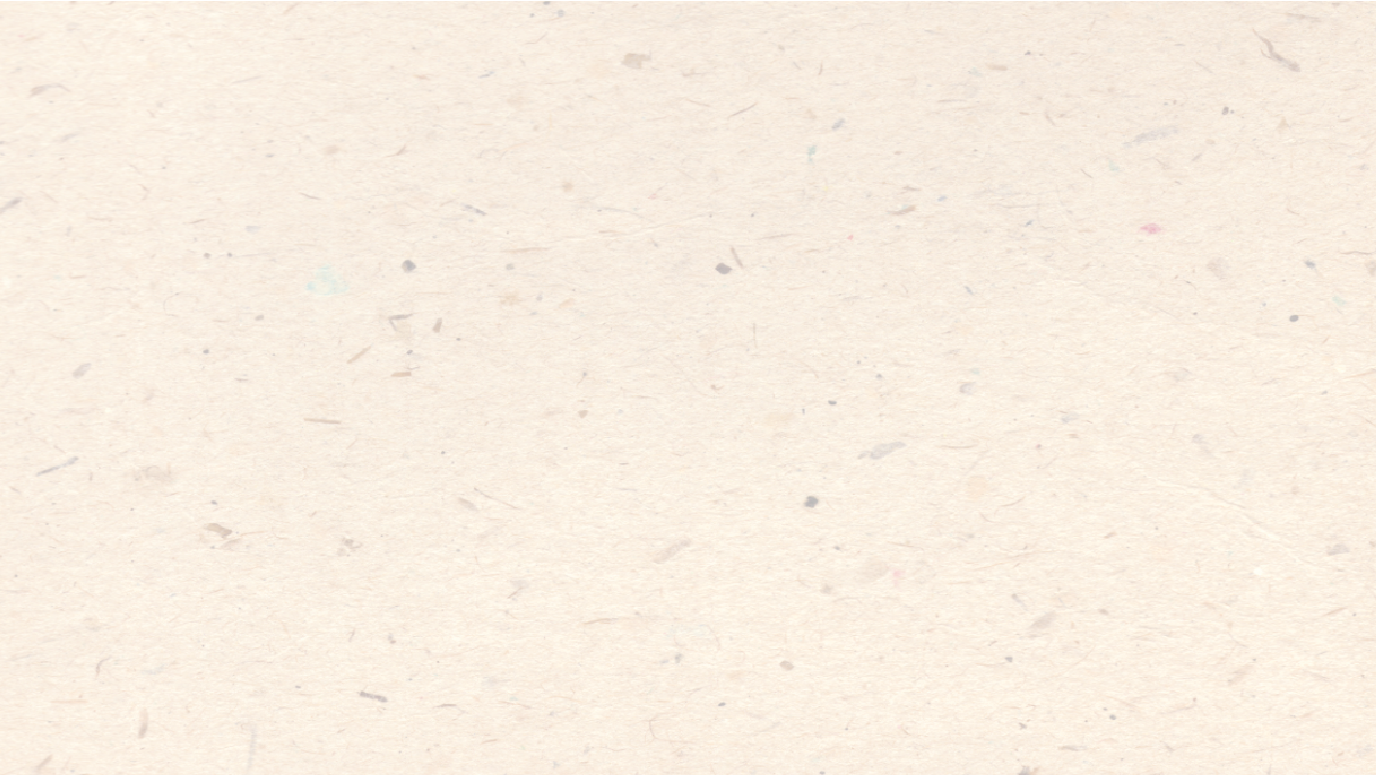 OPGAVE 7: BUDGET
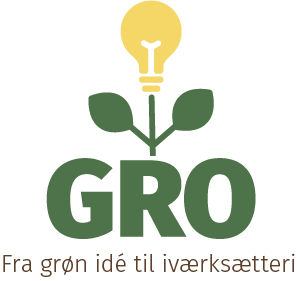 Indsæt evt. jeres egen tabel/excelark fra menuen “Indsæt”
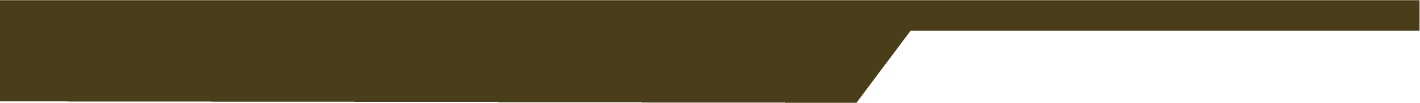 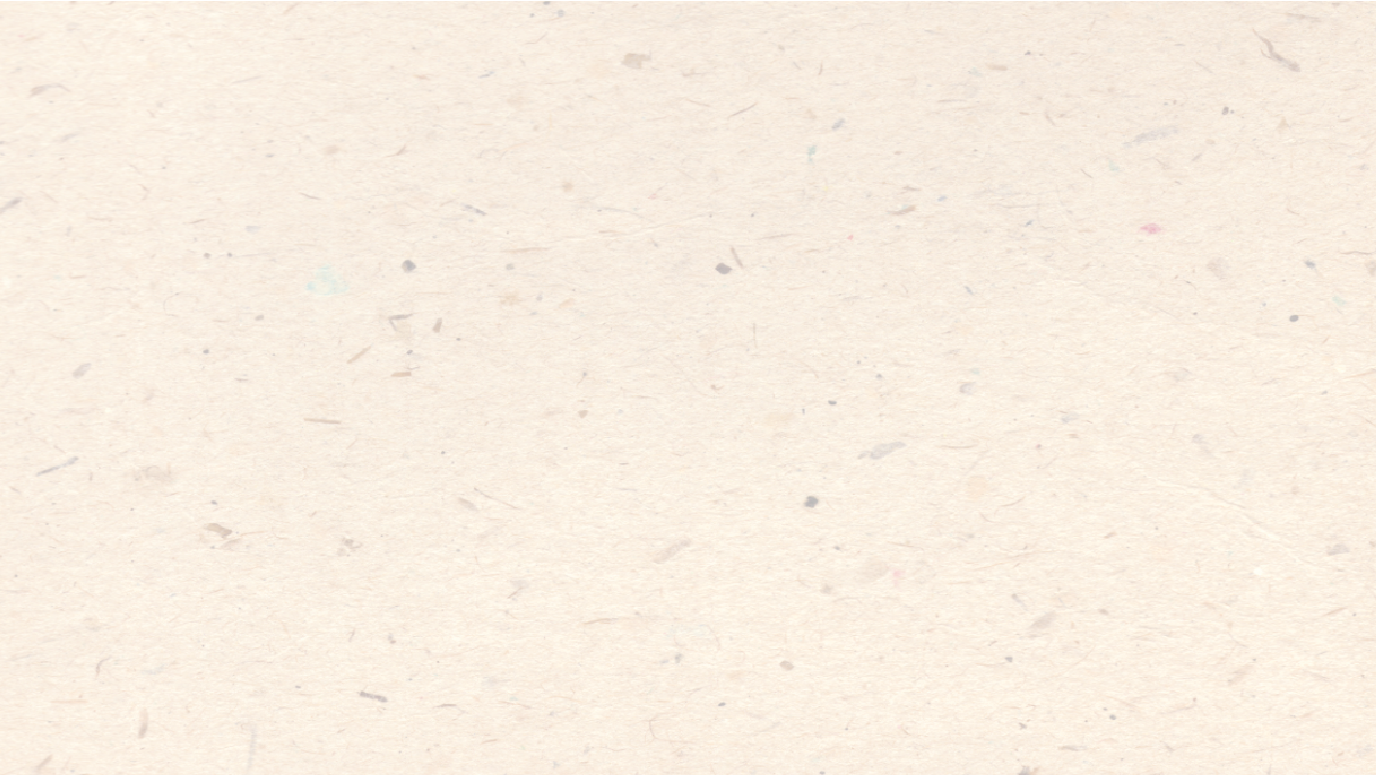 OPGAVE 8: PRØV IDEEN AF!
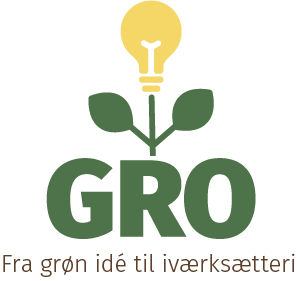 Liste over ideer, som kan afprøves:
 
… 
… 
…
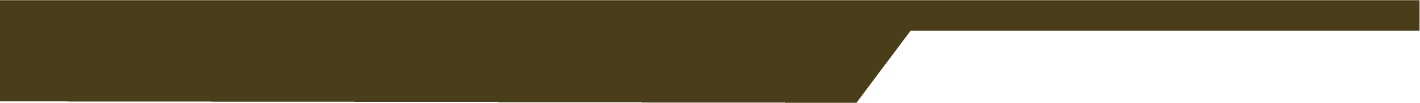 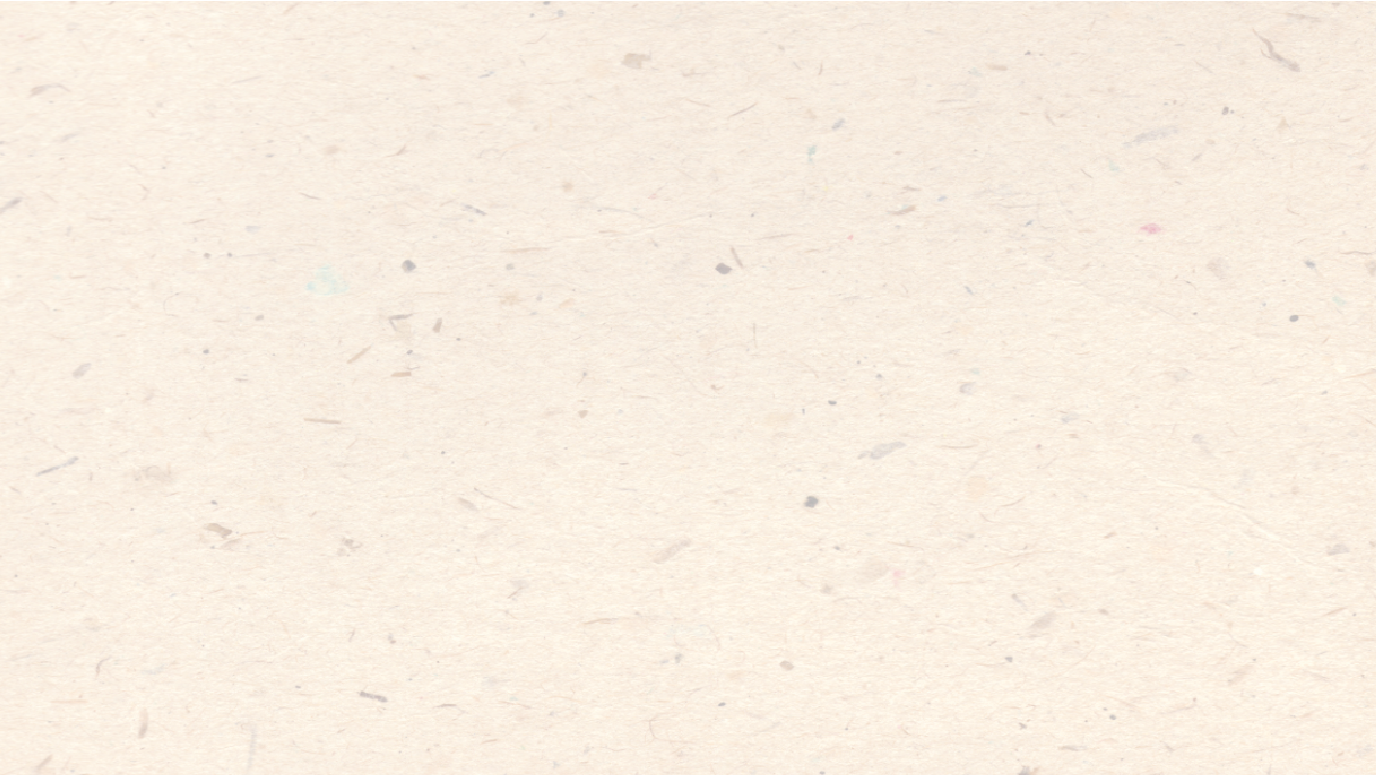 OPGAVE 9: MARKEDSFØRING
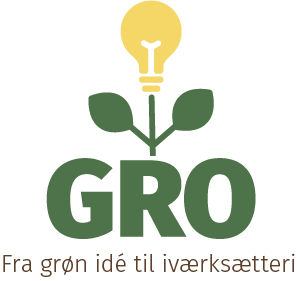 Skriv slogan her…
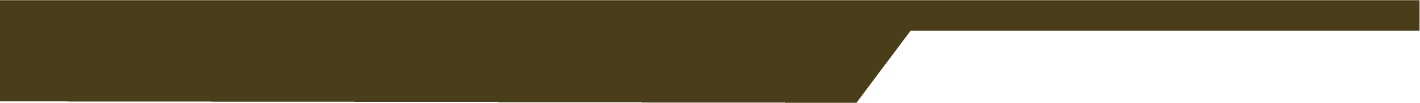 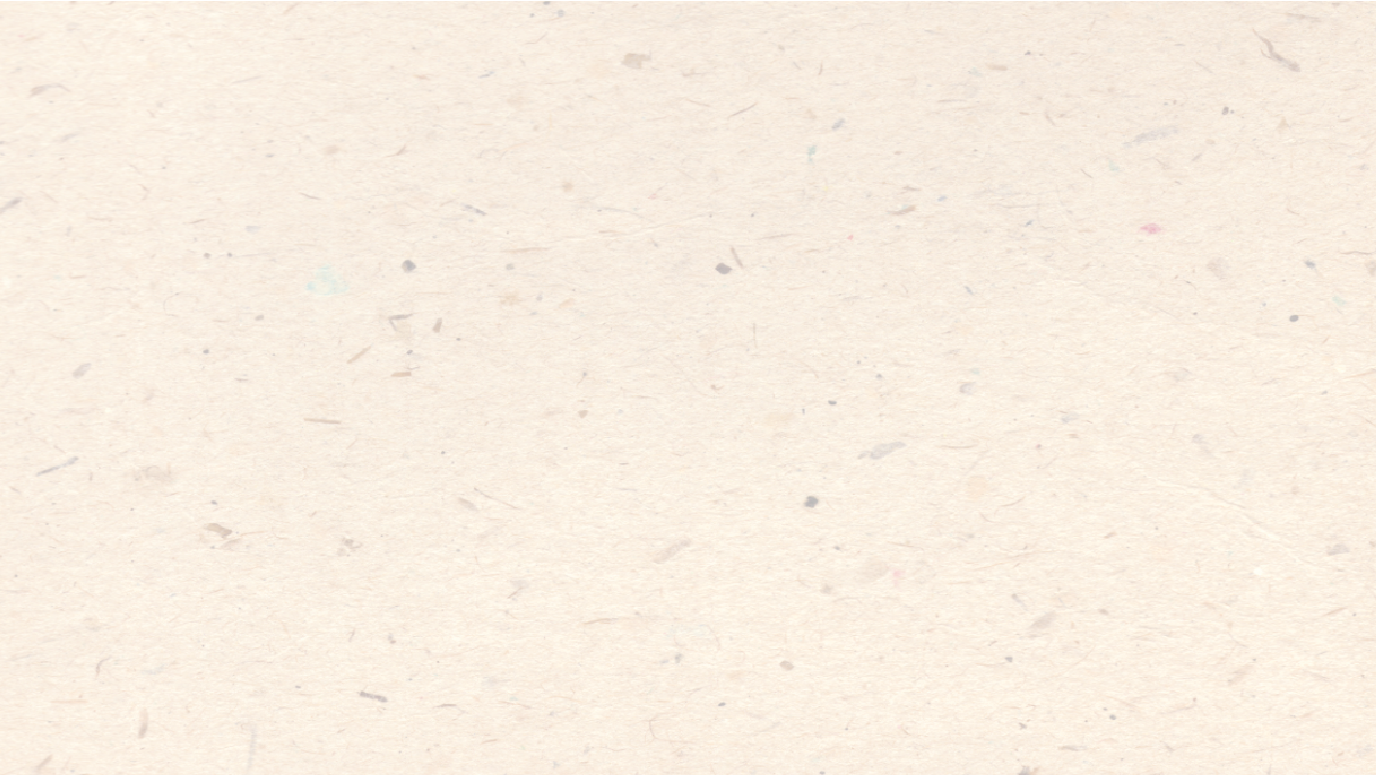 OPGAVE 9: MARKEDSFØRING
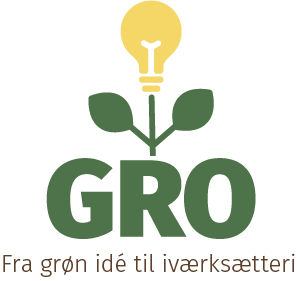 Markedsføringsvideo
Indsæt eller afspil jeres video her.
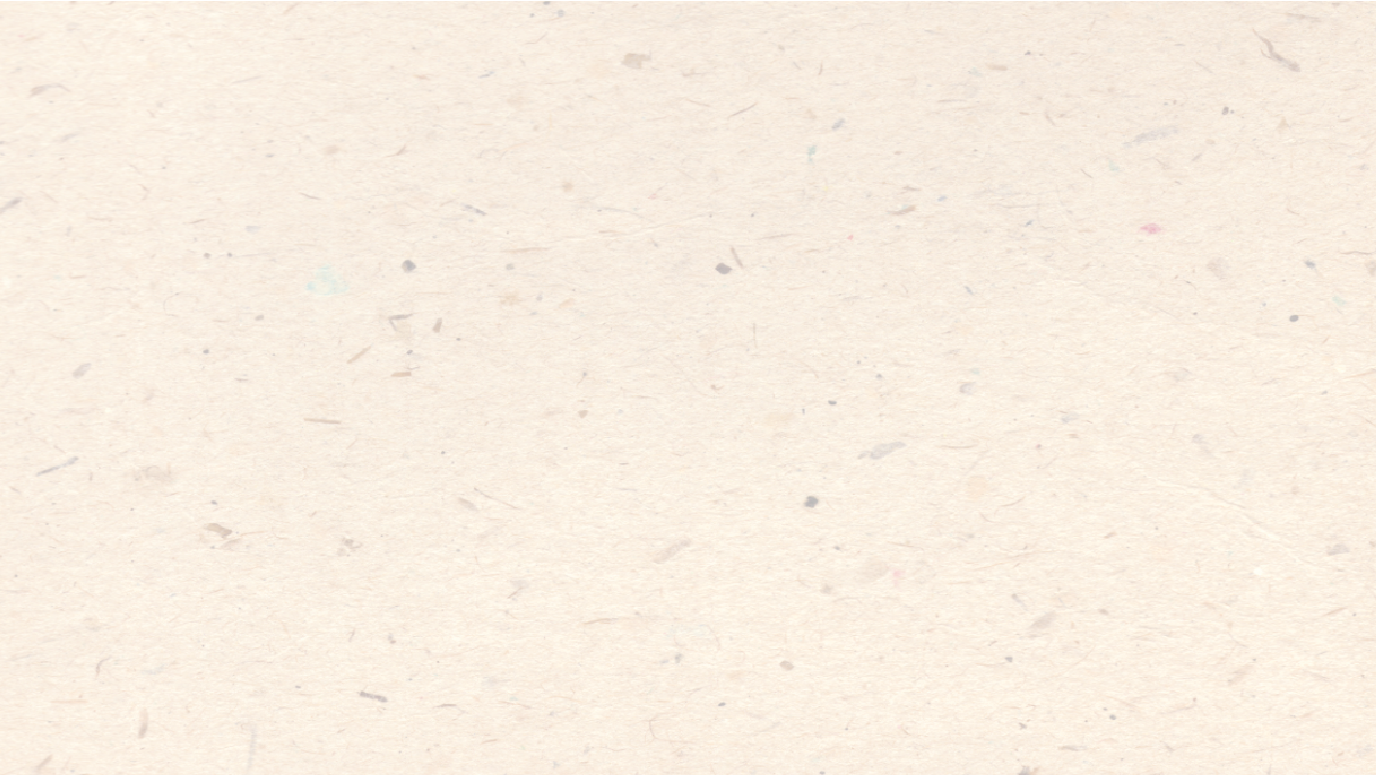 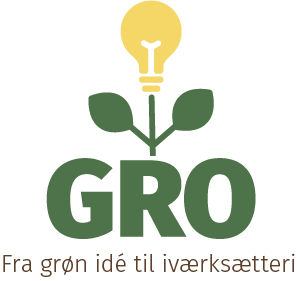 TAK!